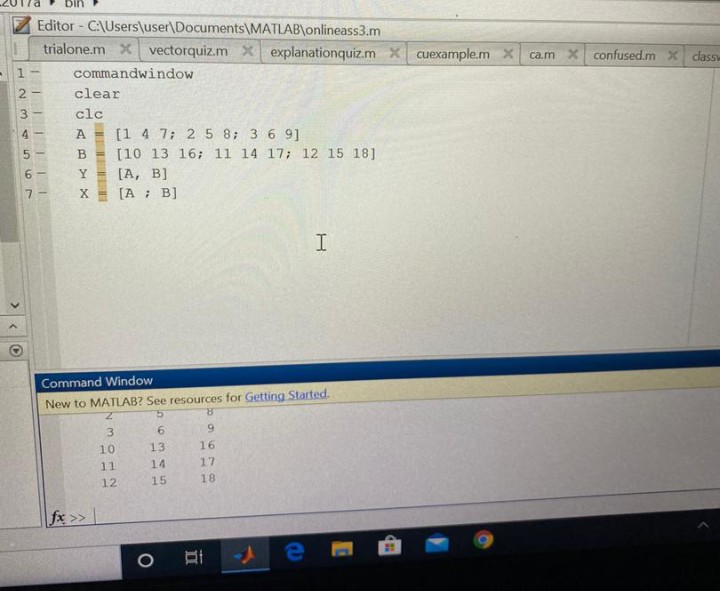 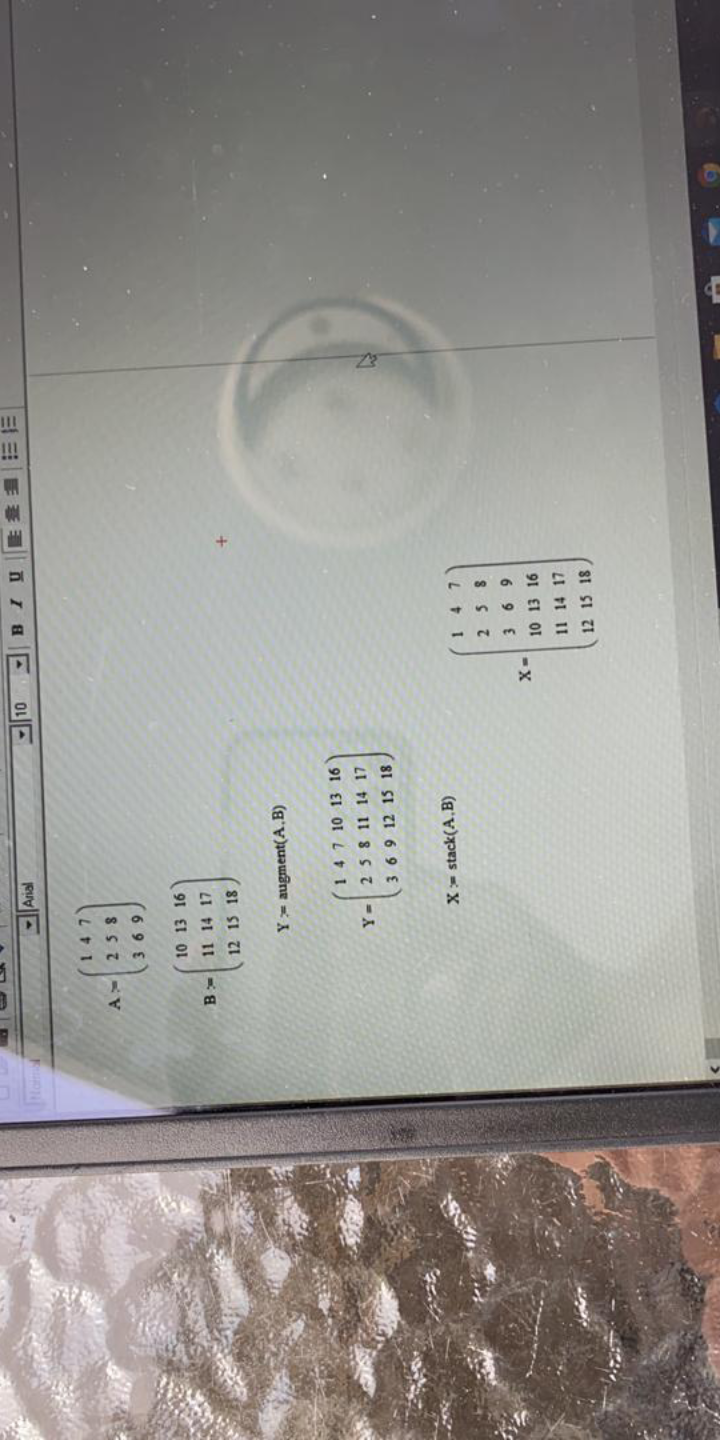 NAME: Tunde-Adetula Simisoluwa 
MATRIC NO: 18/ENG08/022 
DEPARTMENT: Biomedical engineering